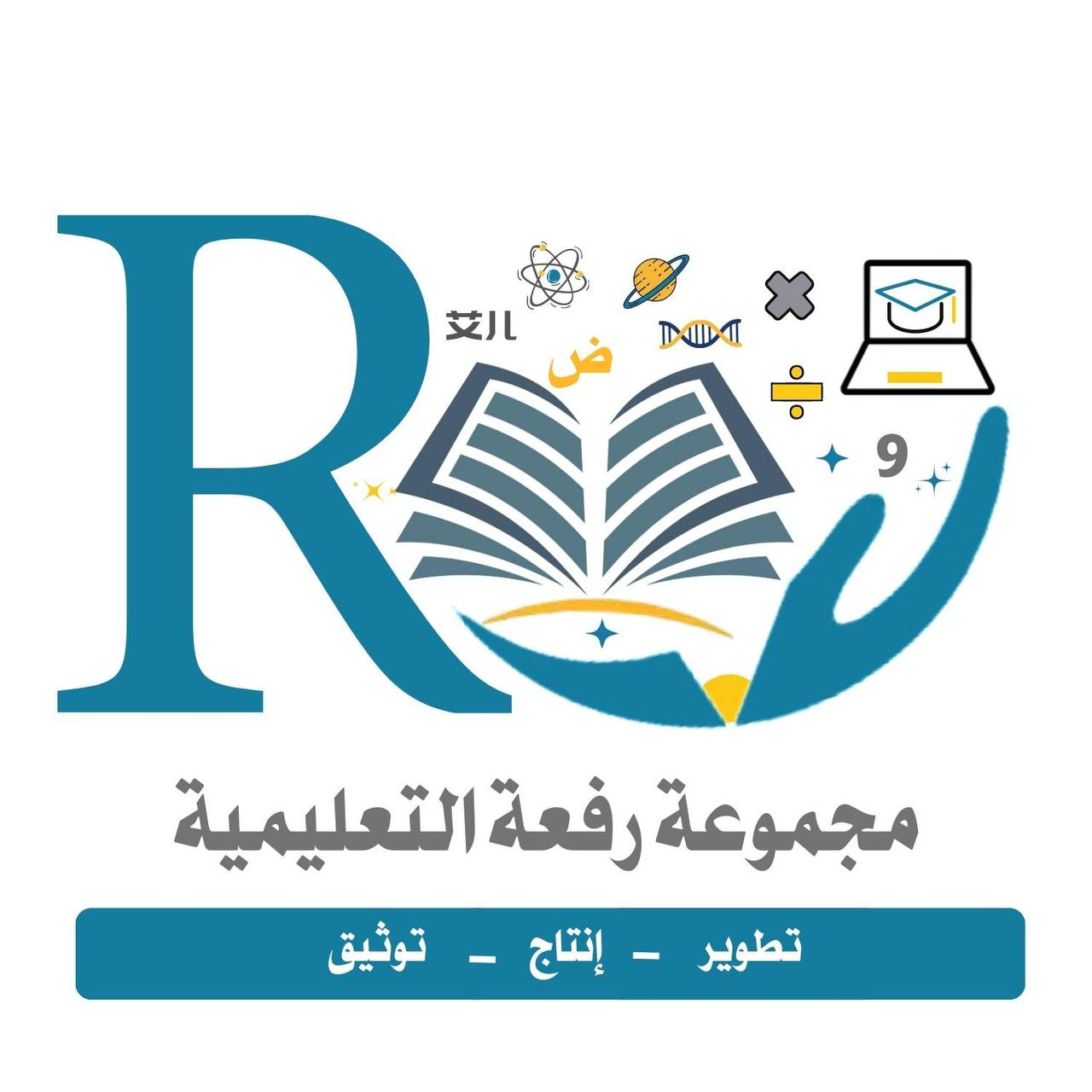 حل نظام من معادلتين خطيتين بالحذف باستعمال الضرب
المفردات
فيما سبق
الآن
الحذف
1 ) أحل نظاماً من معادلتين بالحذف باستعمال الضرب .
2 ) أحل مسائل من واقع الحياة تتضمن أنظمة من معادلتين .
درست حل نظام من معادلتين بالحذف باستعمال الجمع أو الطرح
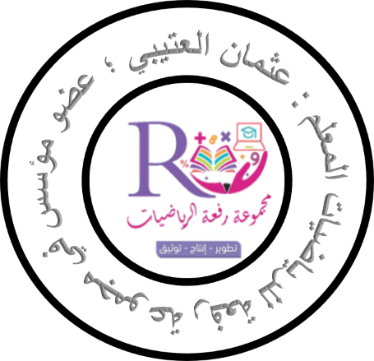 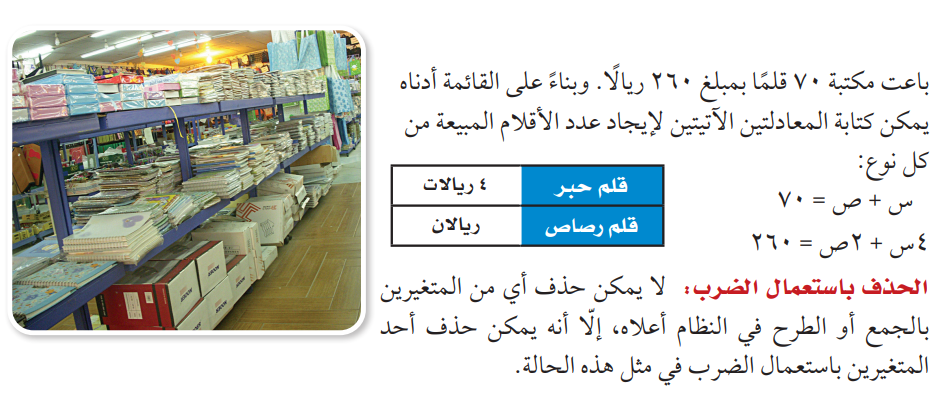 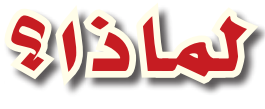 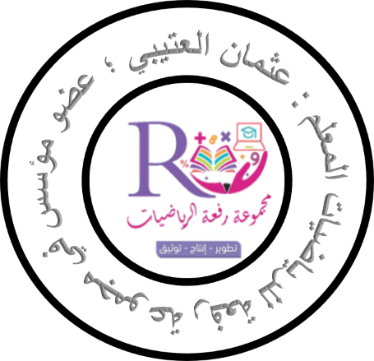 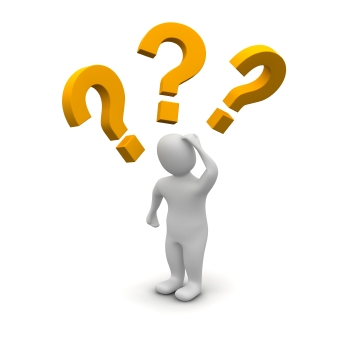 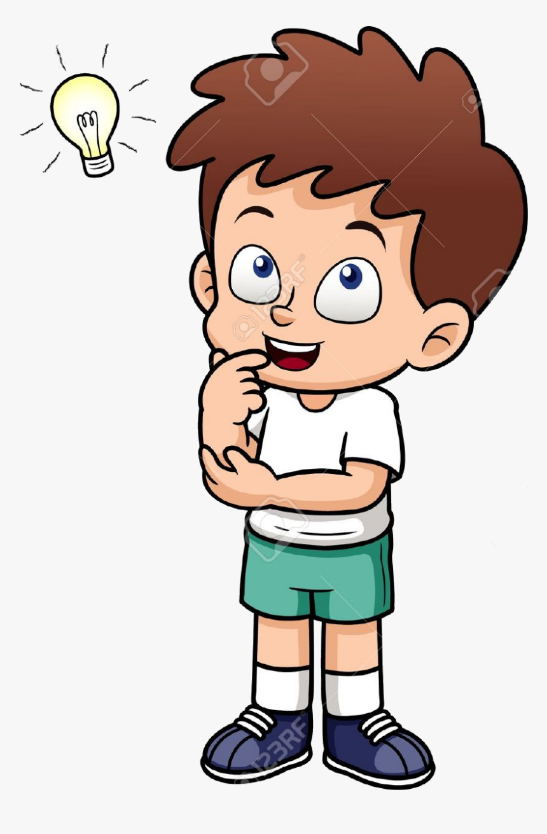 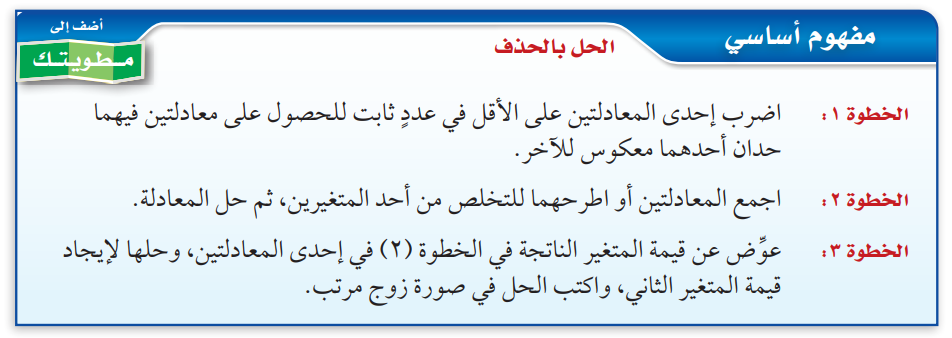 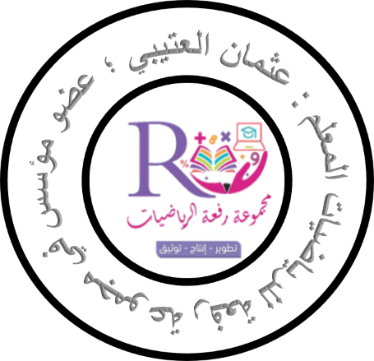 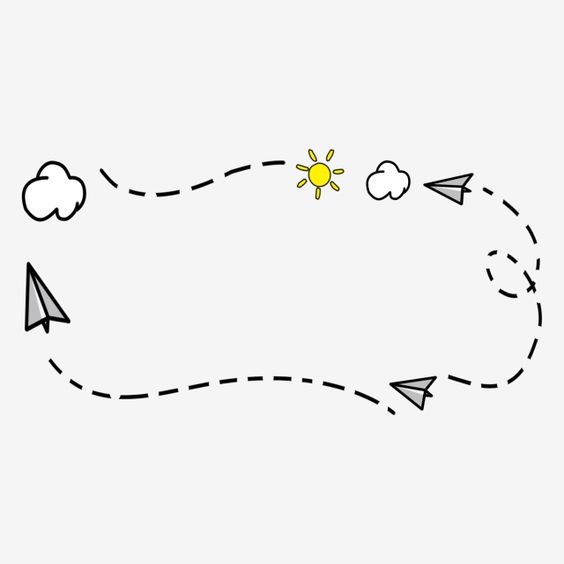 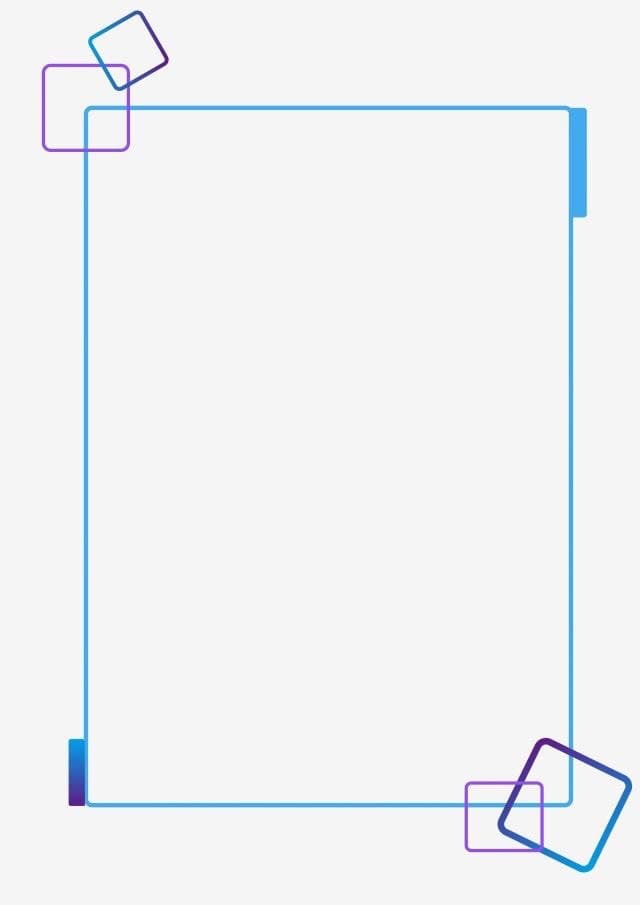 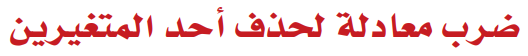 مثال 1
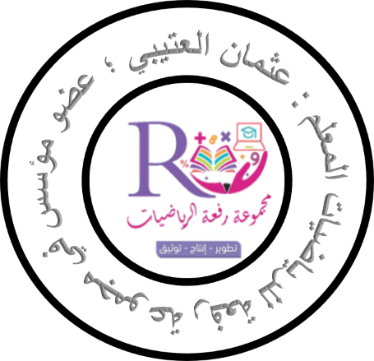 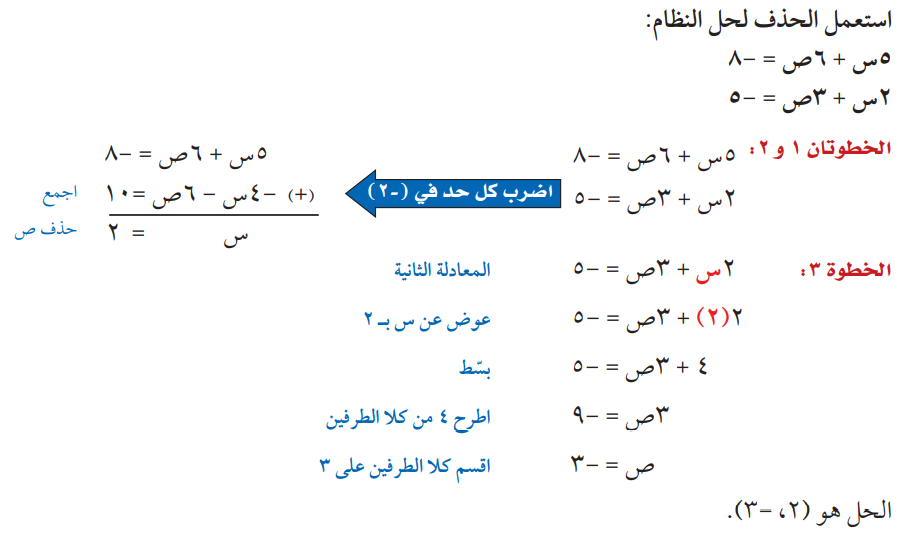 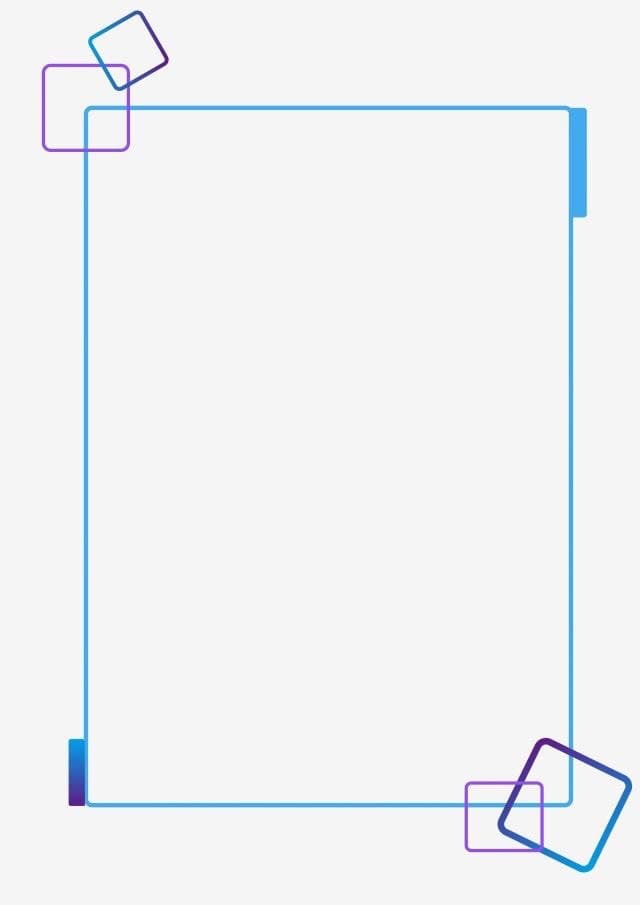 تحقق من فهمك
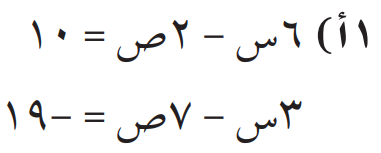 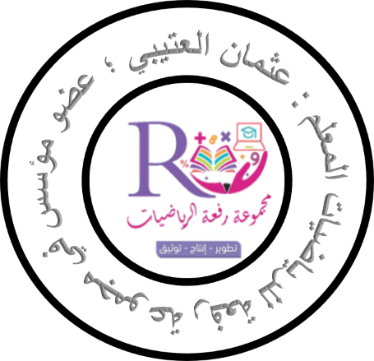 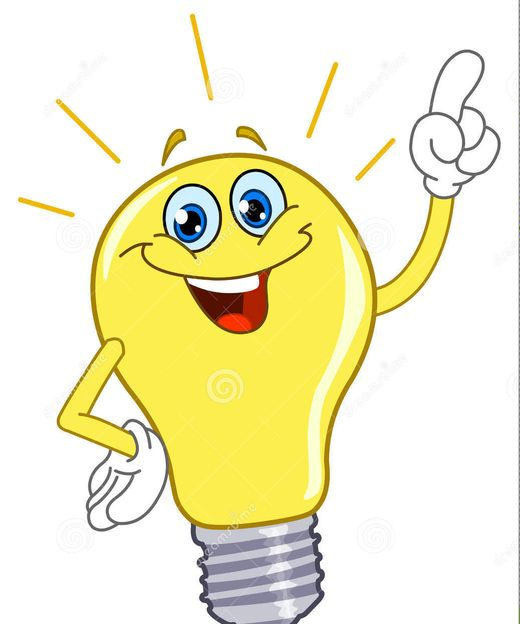 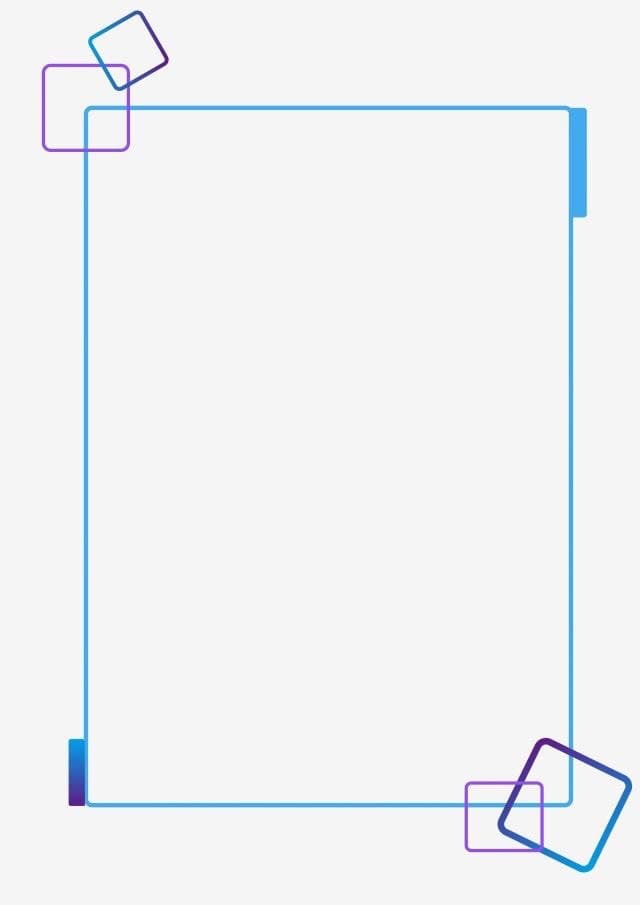 تحقق من فهمك
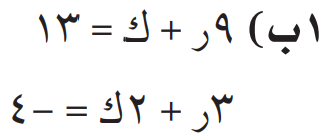 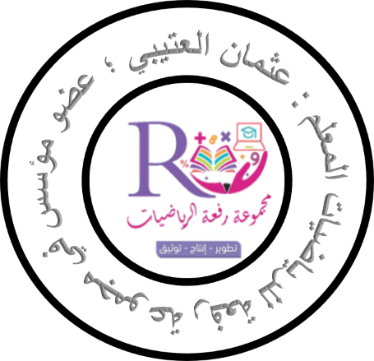 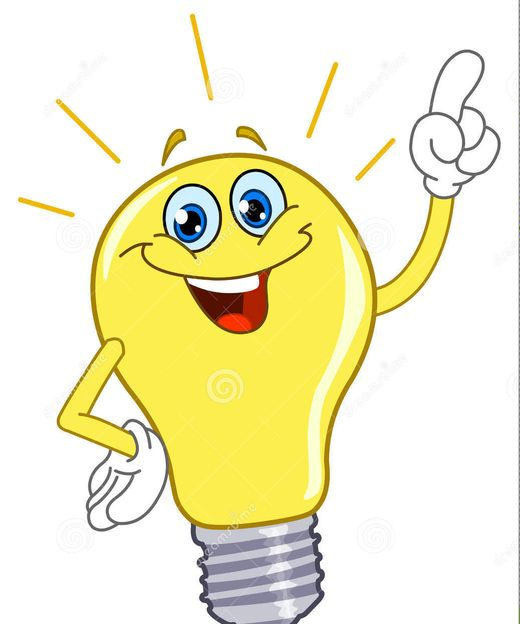 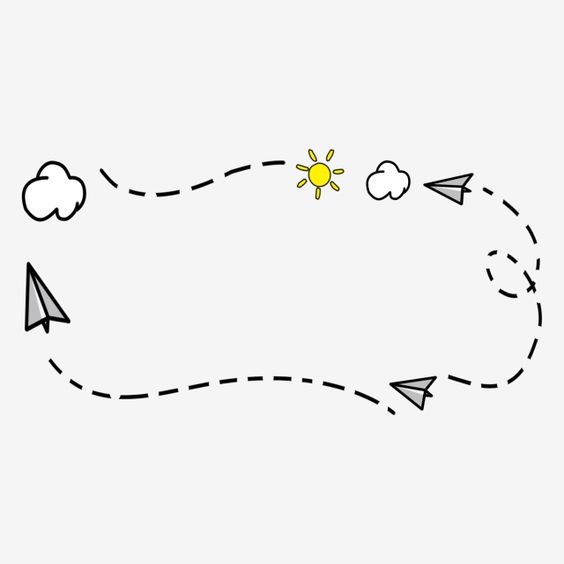 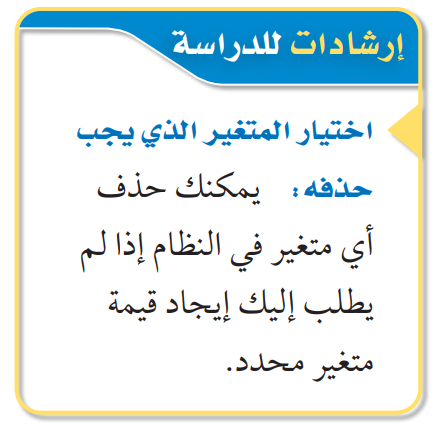 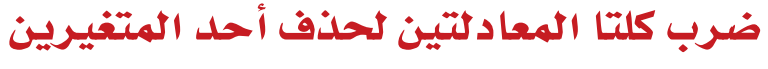 مثال 2
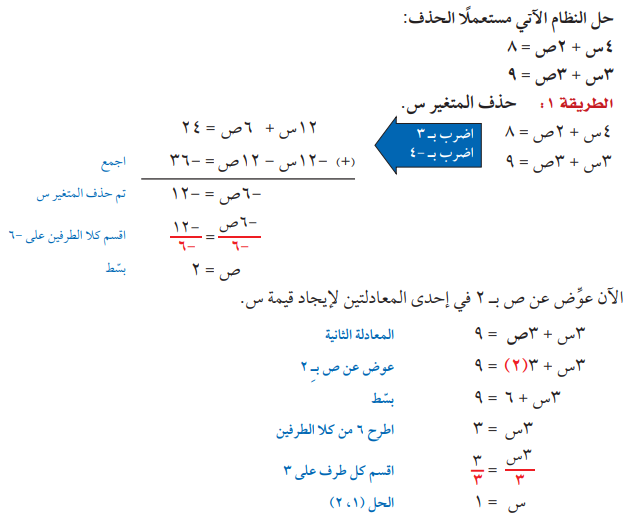 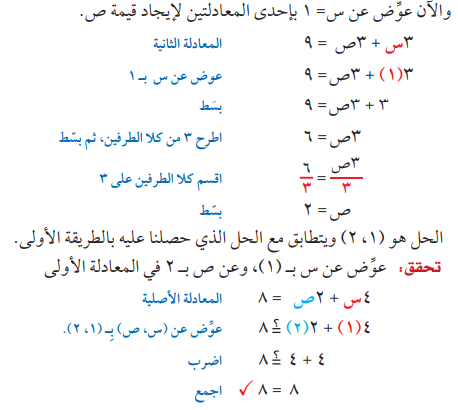 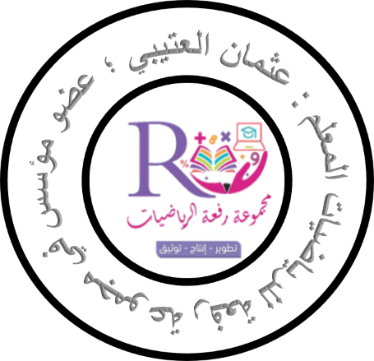 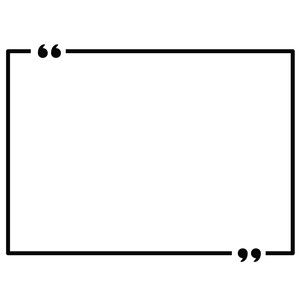 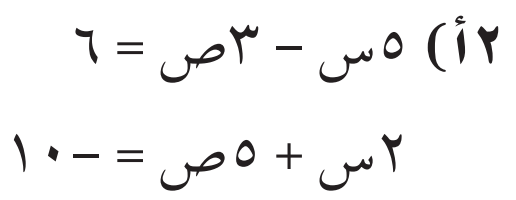 تحقق من فهمك
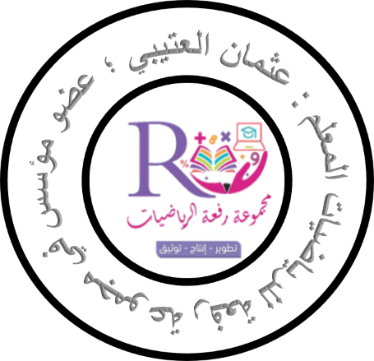 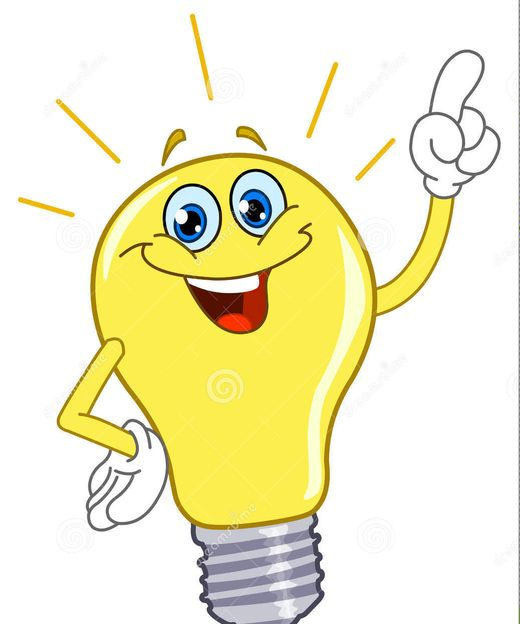 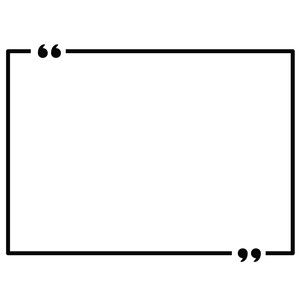 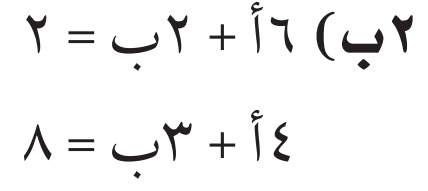 تحقق من فهمك
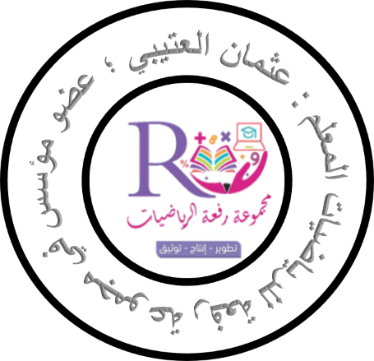 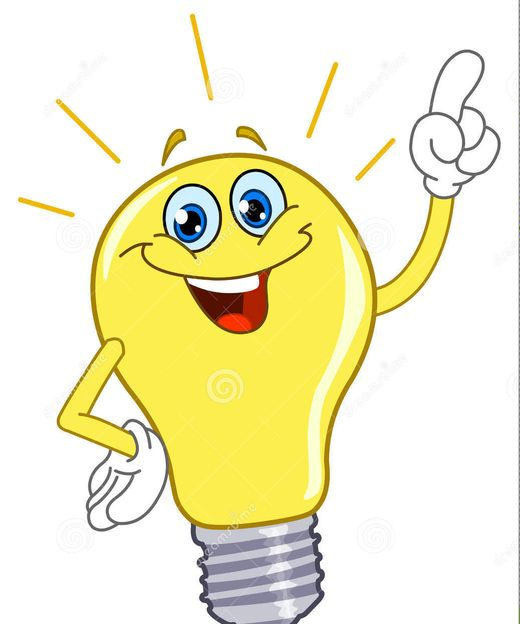 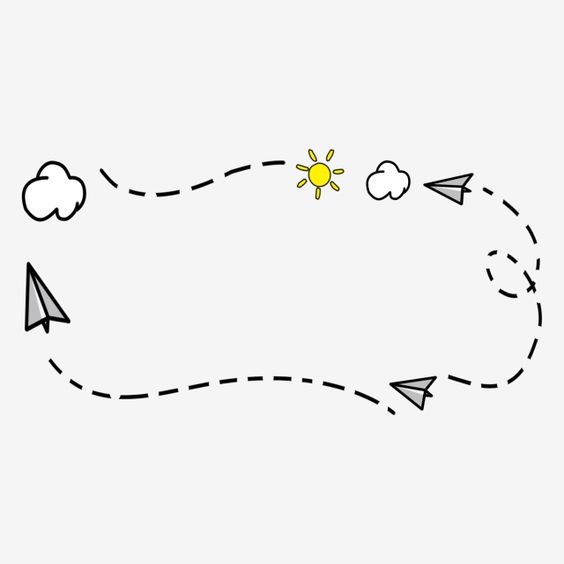 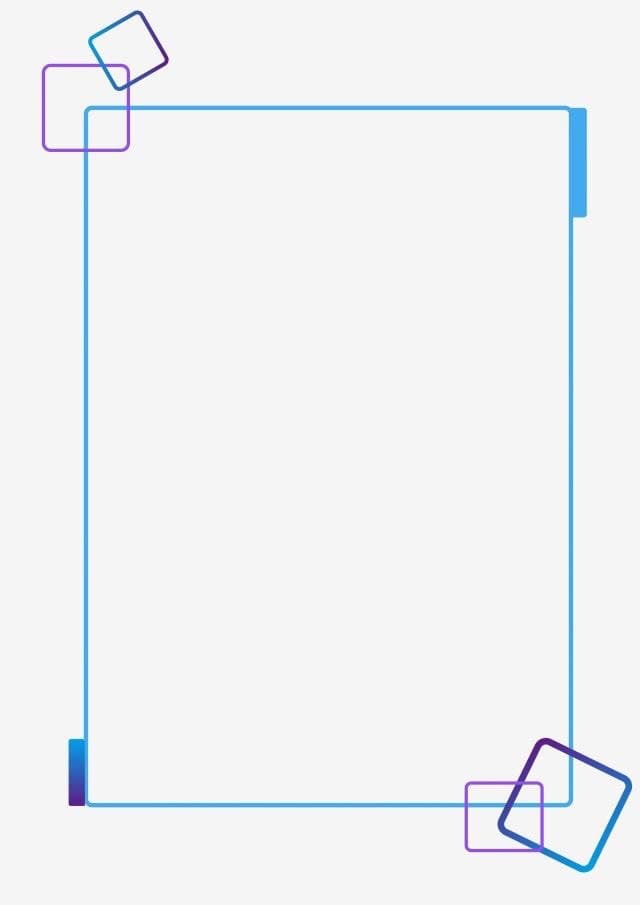 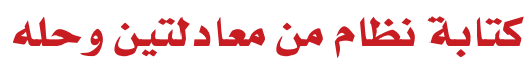 مثال من واقع الحياة 3
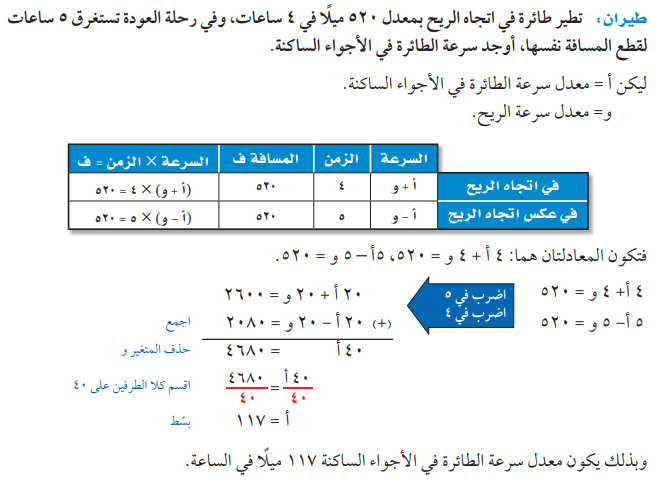 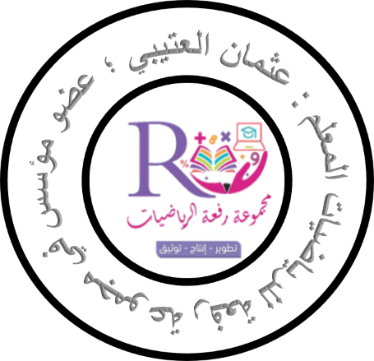 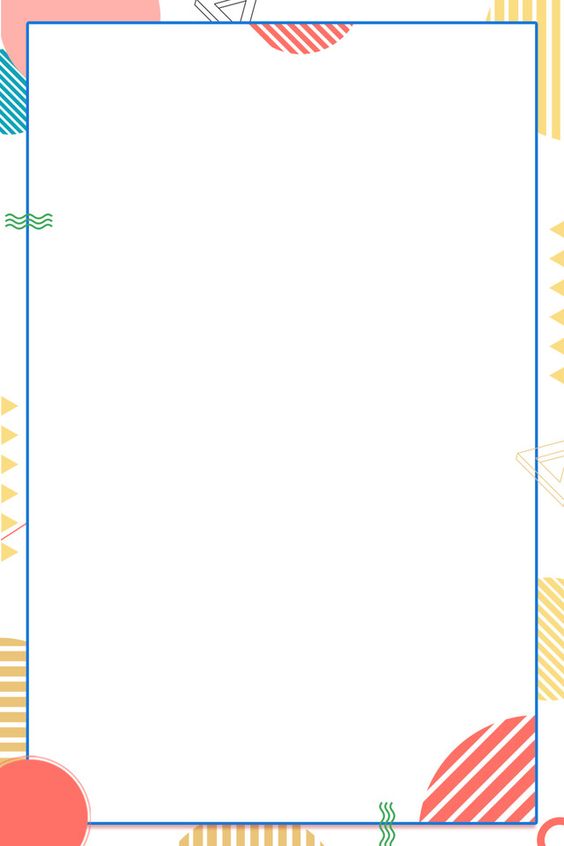 تحقق من فهمك
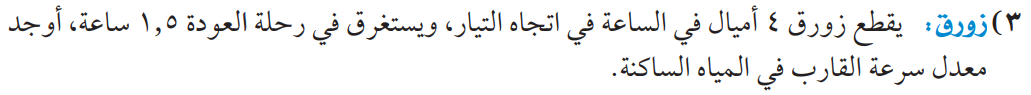 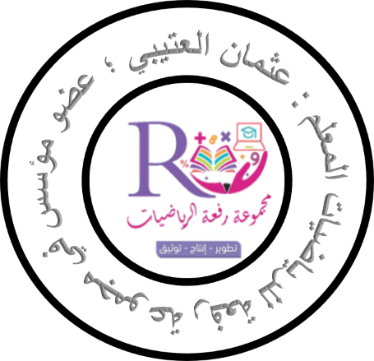 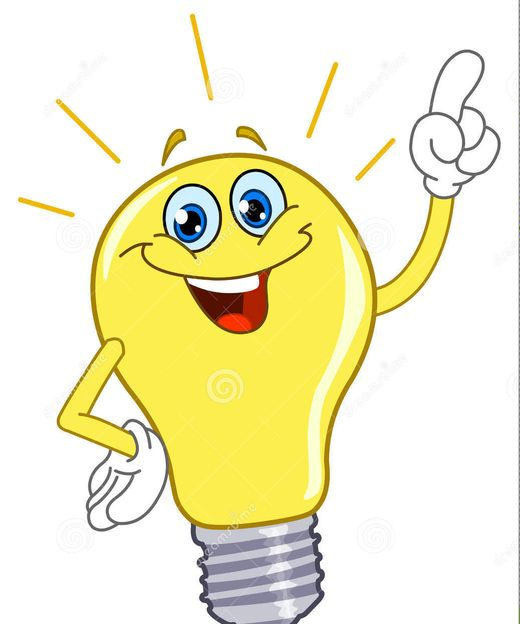 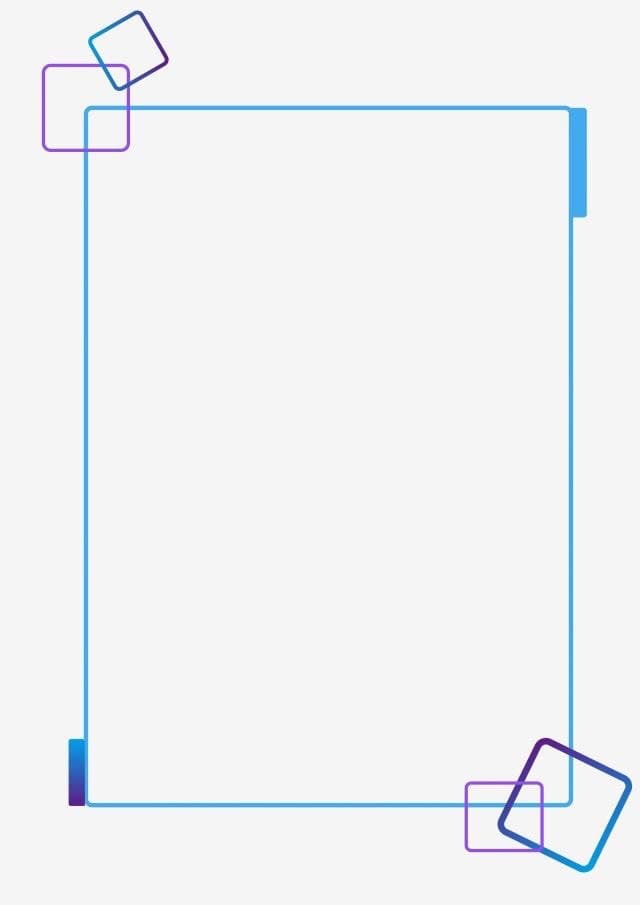 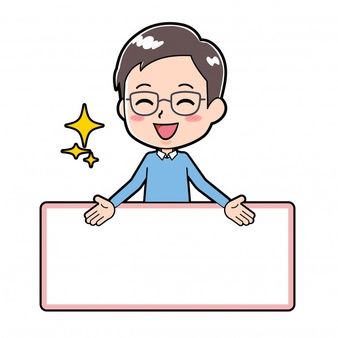 حل النظام التالي مستعملاً طريقة الحذف .
تأكد
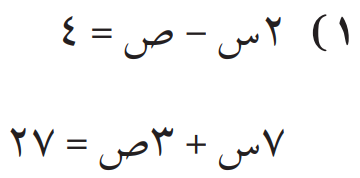 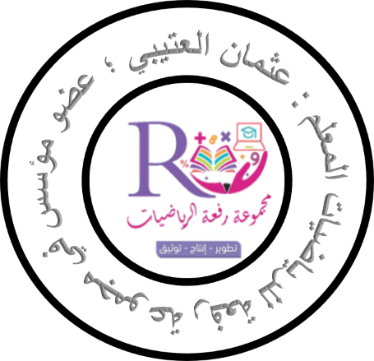 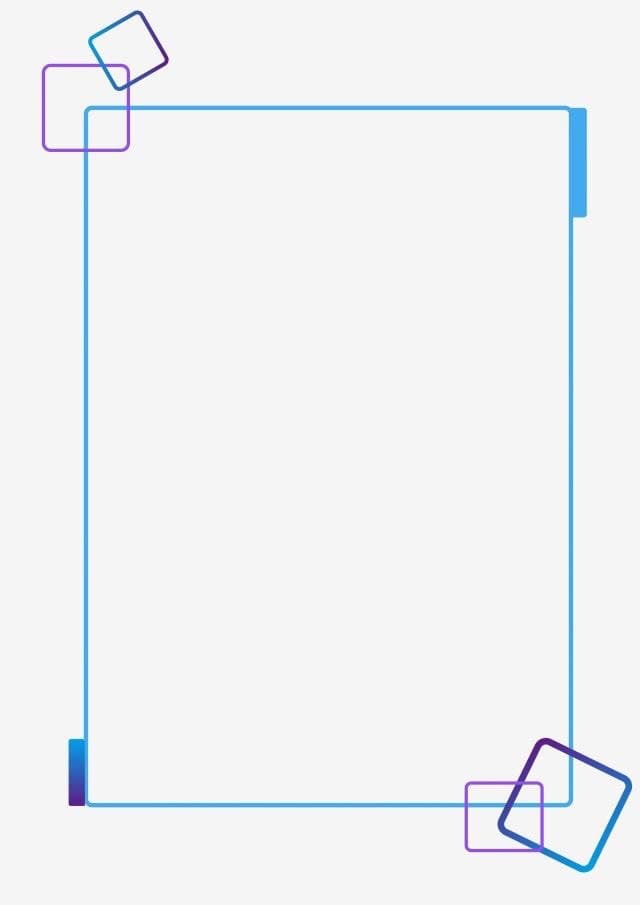 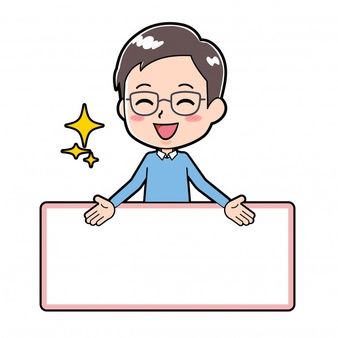 حل النظام التالي مستعملاً طريقة الحذف .
تأكد
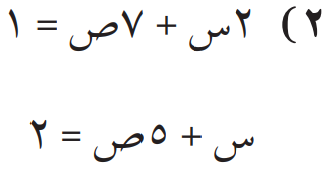 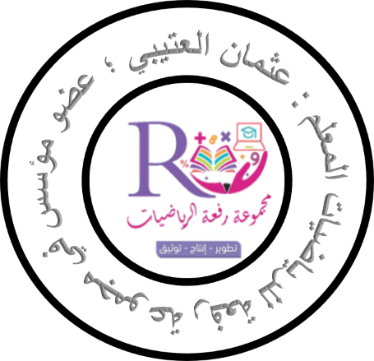 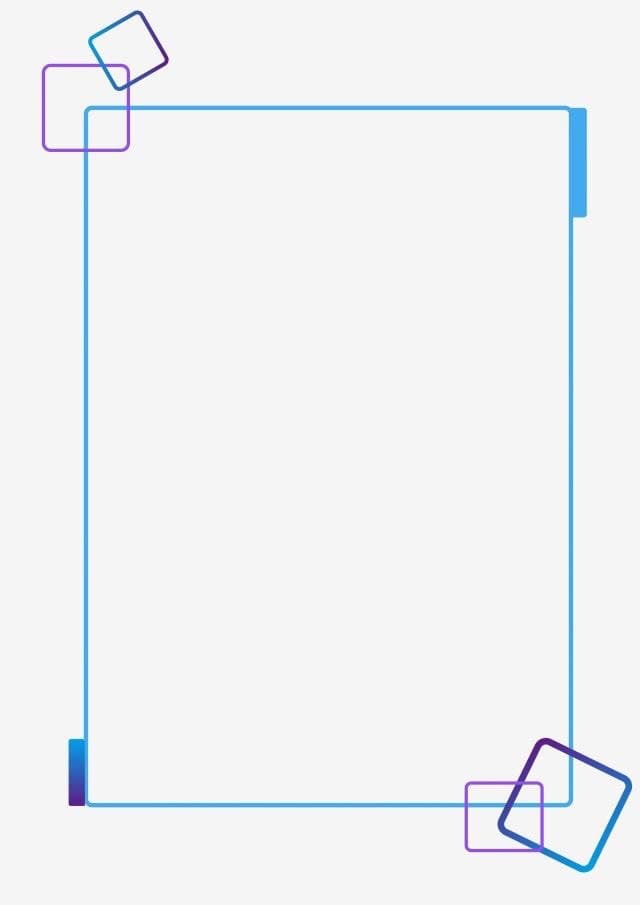 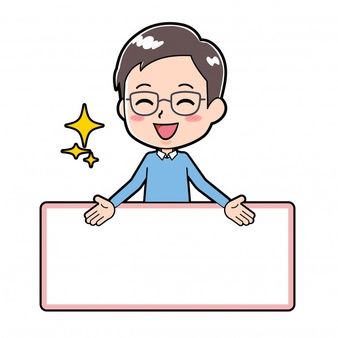 حل النظام التالي مستعملاً طريقة الحذف .
تأكد
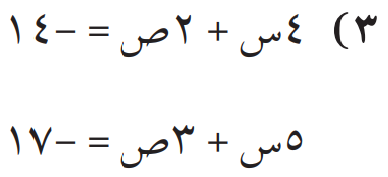 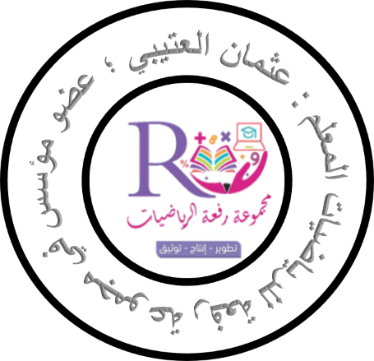 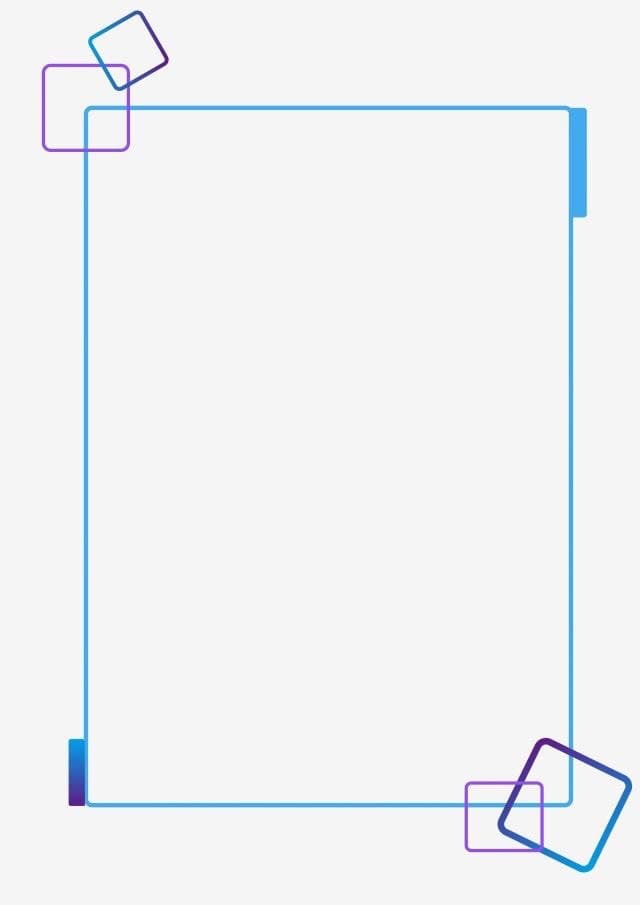 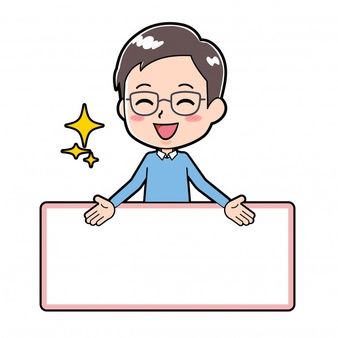 تأكد
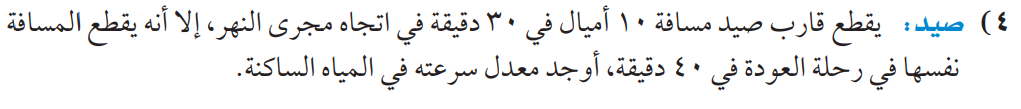 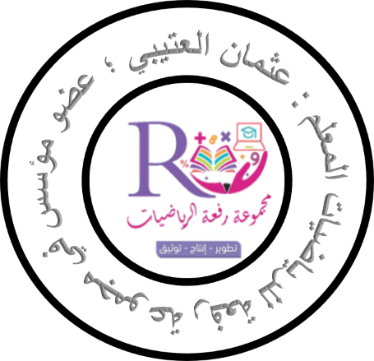 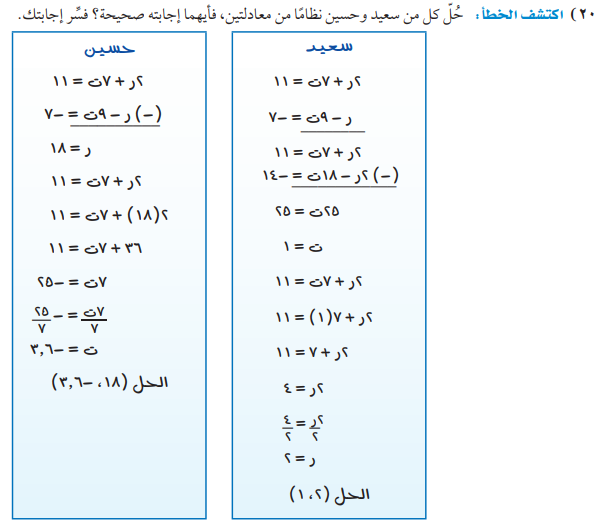 مهارات التفكير العليا
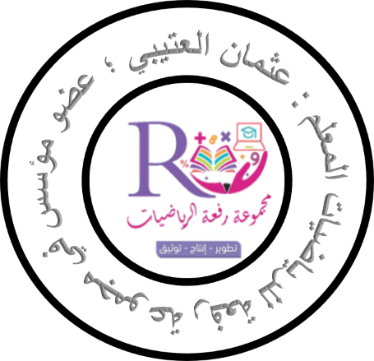 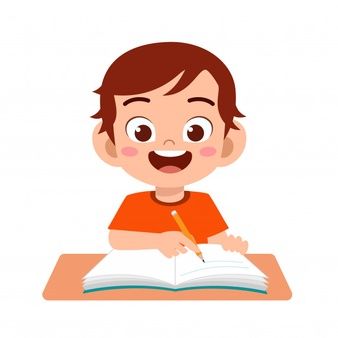 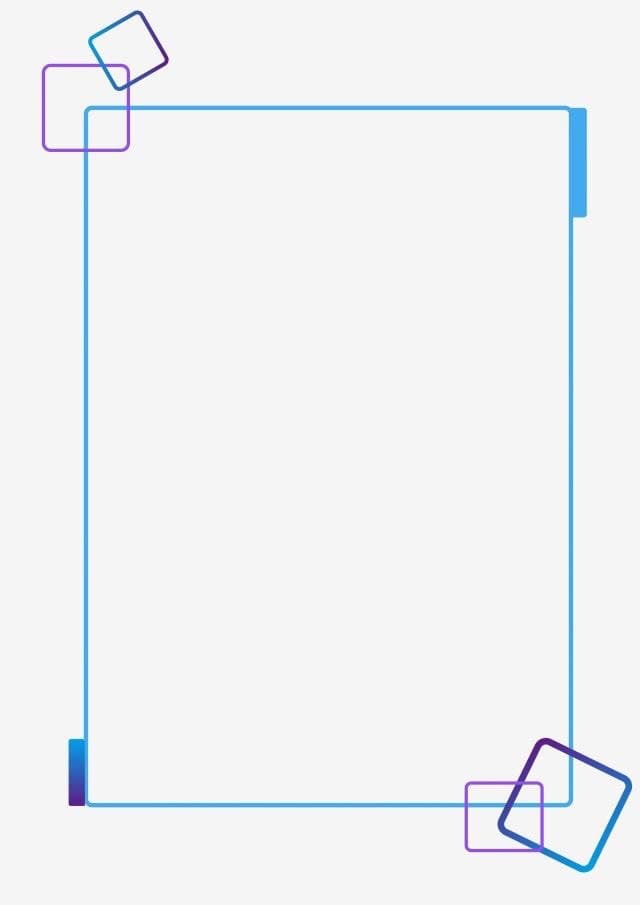 تفسير إجابة اكتشف الخطأ
مهارات التفكير العليا
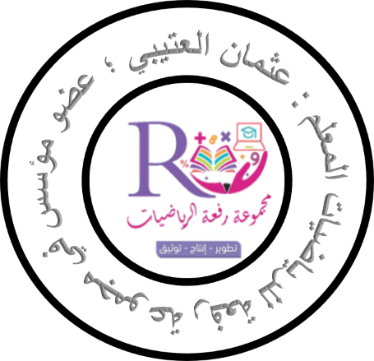 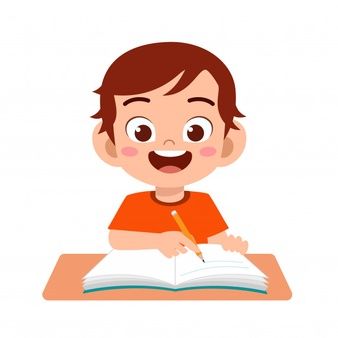 الواجب 
بمنصة مدرستي
تصميم 
أ. عثمان الربيعي
@uthman20191
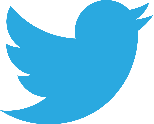 موقع رفعة التعليمية
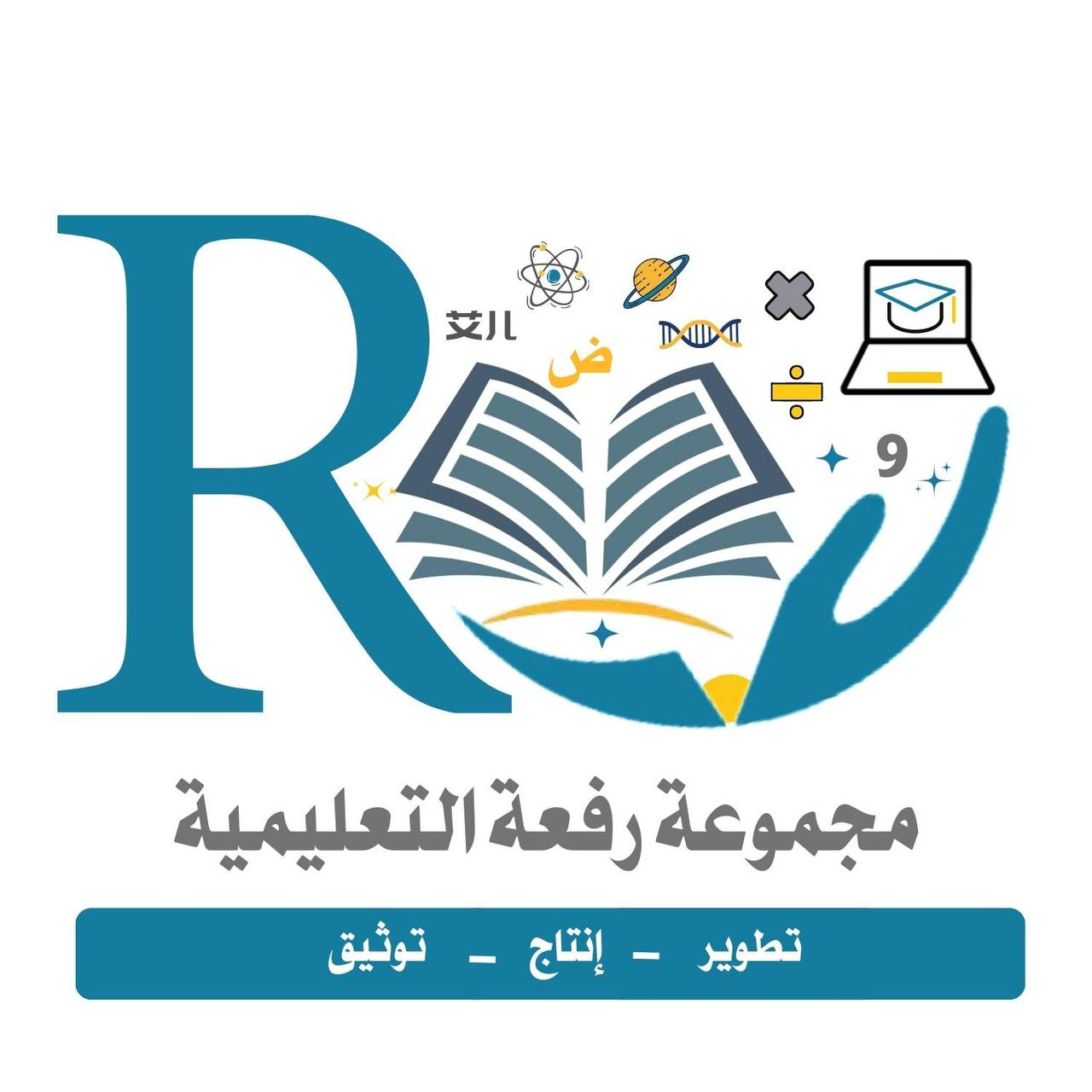